МІНІСТЕРСТВО ОСВІТИ І НАУКИ УКРАЇНИДОНЕЦЬКА МІСЬКА РАДА В М. ДОНЕЦЬКДОНЕЦЬКА ЗАГАЛЬНООСВІТНЯ ШКОЛА І – ІІІ СТУПЕНІВ  № 49
ЕЛЕКТРОННА  ВИСТАВКА
До 80-річчя українського дитячого письменника
В.З.Нестайко.
ДИТИНСТВО - ЧУДОВА КРАЇНА...
РОЗРОБИЛА завідуюча бібліотекою
 Таранова Світлана
 Мартенівна
м. Донецьк -  2010
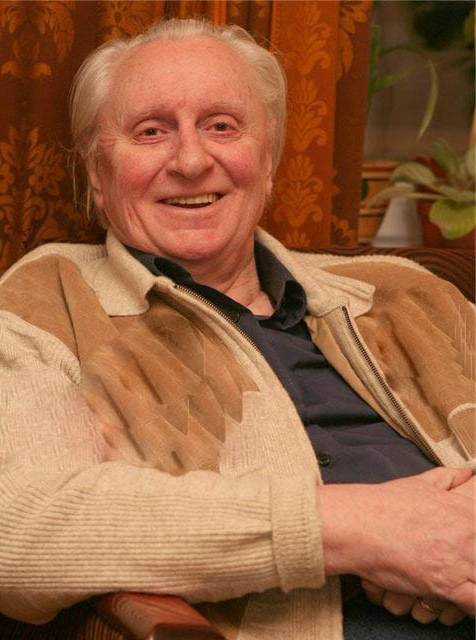 Всеволод Зіновійович Нестайко
м. Бердичев  у 30 роки
Народився Всеволод Зіновійович 
ЗО січня 1930 року 
в м. Бердичеві на Житомирщині 
в сім'ї службовця.
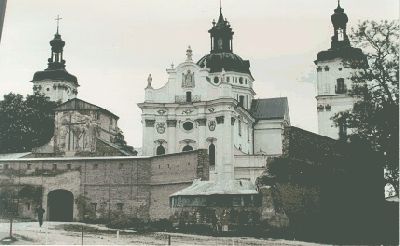 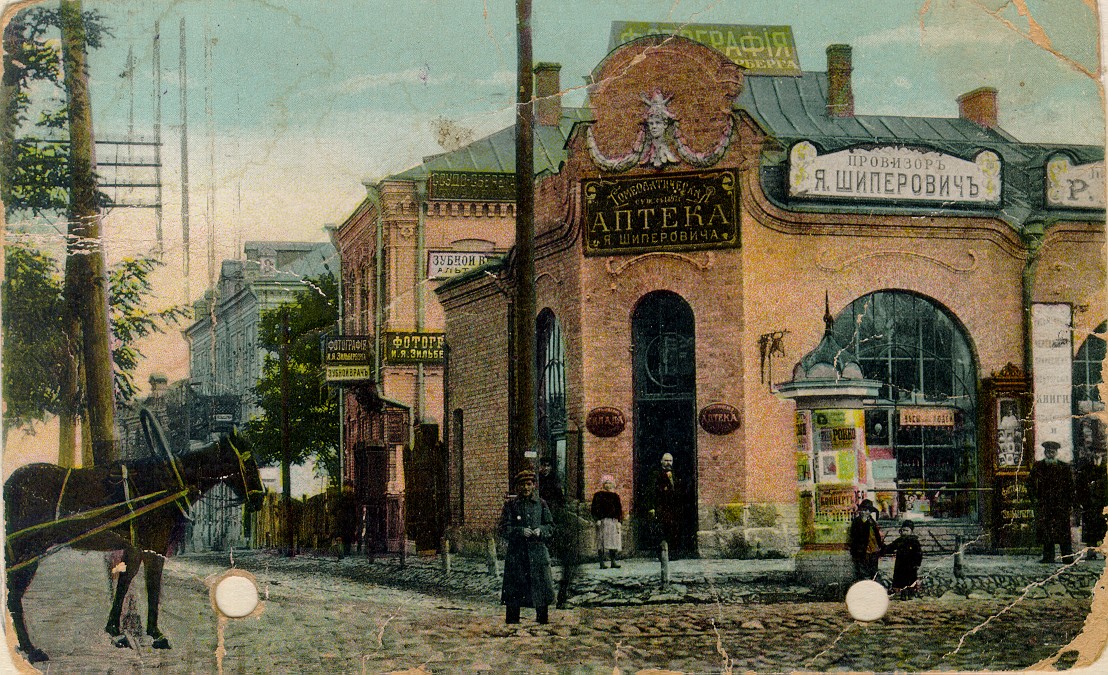 м. Київ у 30 роки
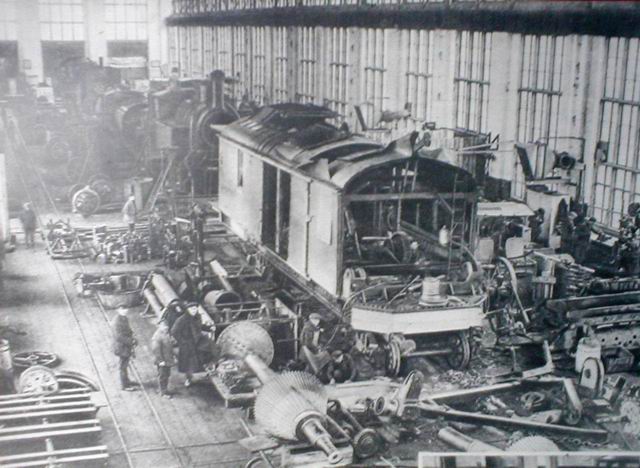 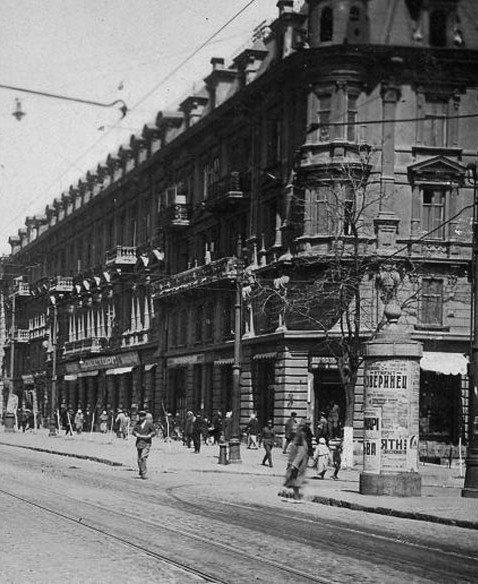 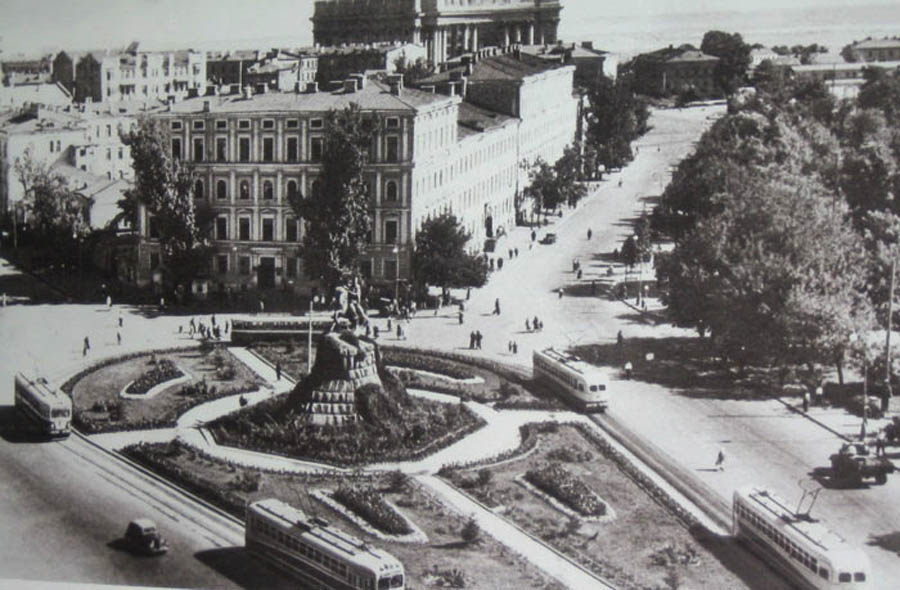 Йшов страшний 1933 рік і сім'я, рятуючись від голоду, переїхала до родичів у Київ. 
Тож все своє свідоме життя Всеволод Нестайко прожив у Києві.
Перші оповідання для дітей Всеволод Нестайко почав друкувати в журналах «Барвінок» та «Піонерія»
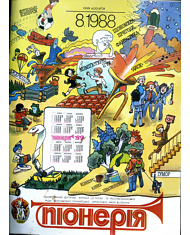 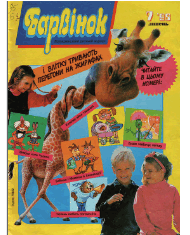 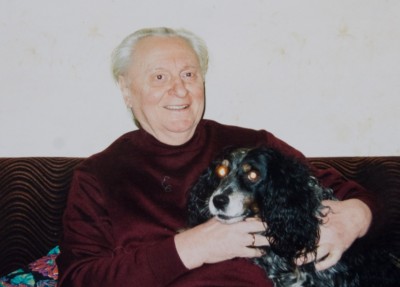 Перша книжка
 «Шурка і Шурко»
 побачила світ 
у 1956 році.
Майже 
п'ятдесятирічний шлях
     у дитячій літературі 
він засвідчив виданням близько тридцяти книжок оповідань, казок, 
повістей і п'єс.
Найвідоміші з них:
«В Країні сонячних Зайчиків» (1959), 
 «Супутник ЛІРА-3» (1960),
 «Космо-Натка» (1963), 
 «Робінзон Кукурузо» (1964), 
 «Тореадори з Васюківки» (1973), 
 «Одиниця з обманом» (1976), 
 «Незвичайні пригоди в лісовій школі» (1981), 
 «Загадка старого клоуна» (1982), 
 «П'ятірка з хвостиком» (1985),
 «Незнайомка з Країни Сонячних Зайчиків» (1988),
 «Слідство триває» (1990), 
 «Таємничий голос за спиною» (1990), 
 «Неймовірні детективи» (1995) та інші непересічні твори.
Основна тематика творів В. Нестайка — життя школярів, формування духовного світу дітей. Будучи досвідченим письменником, Всеволод Зіновійович говорив, що побути дитиною йому завадила Велика Вітчизняна війна, тому й став він дитячим письменником, щоб у творах повертатись у дитинство, догратись, досміятись. Слід щиро визнати, що вдається це письменнику настільки добре, що жоден читач не може залишитись байдужим до його історій, а його твори перекладені
 різними мовами і користуються
 популярністю в інших країнах.
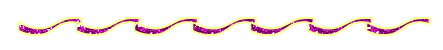 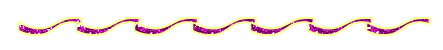 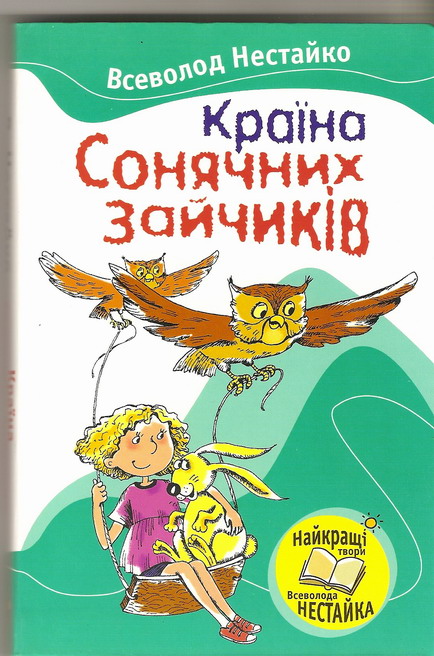 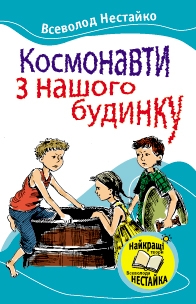 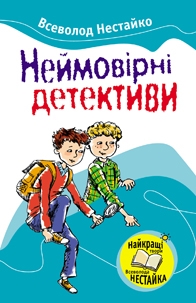 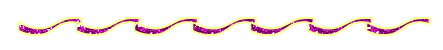 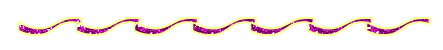 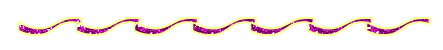 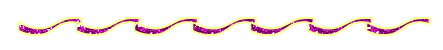 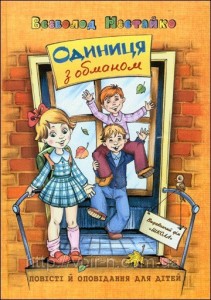 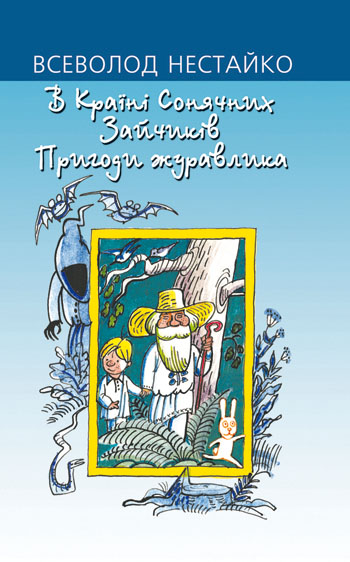 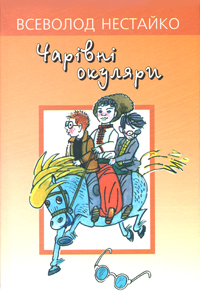 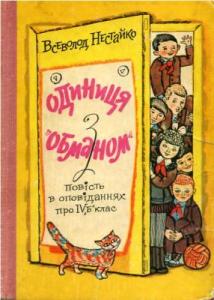 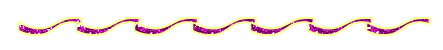 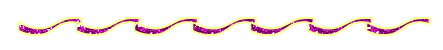 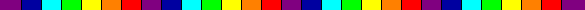 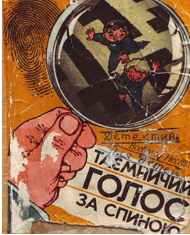 Таємничий голос за спиною
Три детективні повісті про незвичайні пригоди двох п'ятикласників: "Таємничий голос за спиною", "Повторне зникнення Ципи", "Агент СД".

Автори: Нестайко Всеволод
Художники: Кособукін Юрій
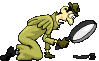 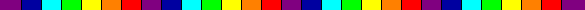 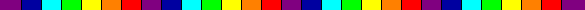 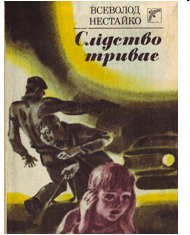 Слідство триває
Детективні п'єси про драматичні долі підлітків з неблагополучних сімей, про складні стосунки батьків і дітей.

Автори: Нестайко Всеволод
Художники: Семенов Євген
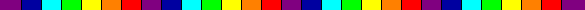 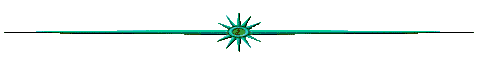 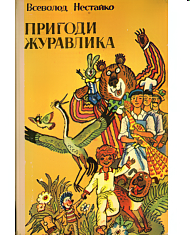 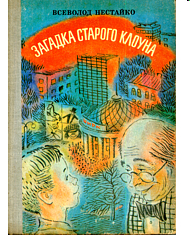 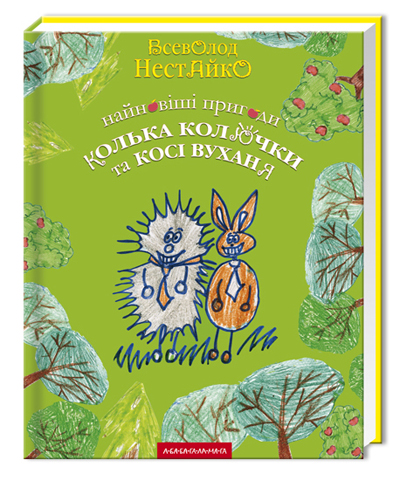 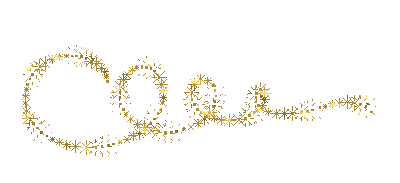 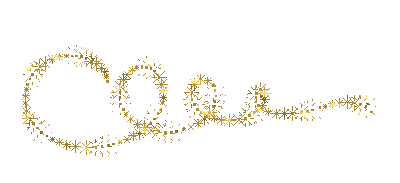 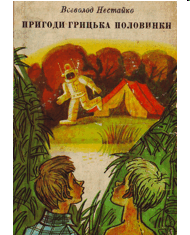 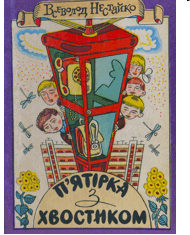 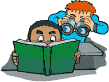 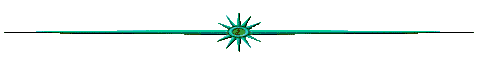 Трилогія 
(бо в усіх трьох творах йдеться про пригоди одних героїв) 
«Тореадори з Васюківки»,
 «Незнайомець з тринадцятої квартири» і «Таємниця трьох невідомих» 
розповідає про веселі пригоди двох друзів — Яви Реня та Павлуші Завгороднього. Це твір про справжню дружбу і взаємодопомогу, вірність і самовідданість, про вміння знаходити вихід зі складних ситуацій, не втрачаючи при цьому почуття гумору й оптимізму.
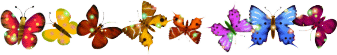 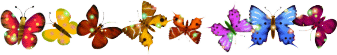 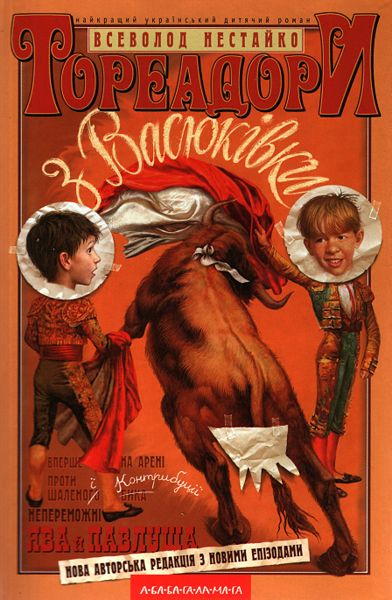 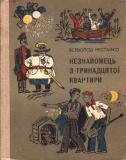 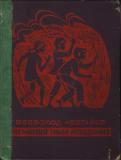 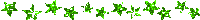 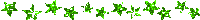 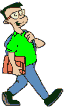 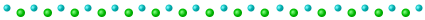 АУДІОКНИГА
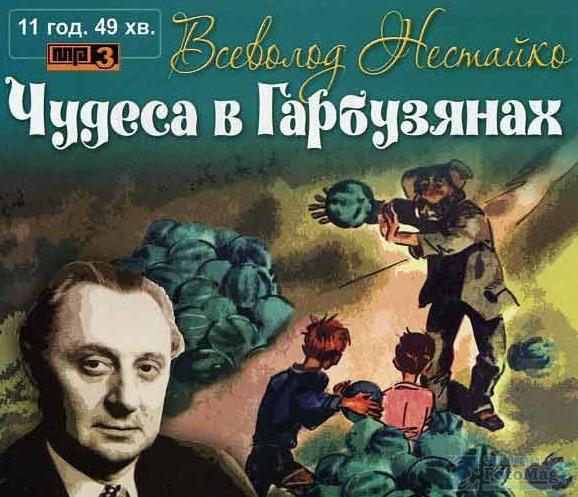 Захоплюючий сюжет, 
разом з чарівною,
 жартівливою мовою 
Всеволода Нестайка
творять одну з
найулюбленіших повістей
 українських дітей
5
Thg
T
За творами Всеволода Нестайка поставлено фільми, які отримали міжнародні нагороди
Телефільм «Тореадори з Васюківки» одержав на міжнародному фестивалі в Мюнхені Гран-прі (1968), на Міжнародному фестивалі в Алегзандрії (Австралія) — головну премію (1969). Кінофільм «Одиниця з обманом» премійовано на Всесоюзному кінофестивалі у Києві (1984), відзначено спеціальним призом на міжнародному кінофестивалі у Габрово (Болгарія, 1985).
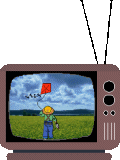 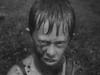 Год выпуска:
 1965
Страна: 
СССР
Режиссёры: Самарий Зеликин, В.Осипянц
«Тореадори
з 
Васюківки»
00:29:03
Язык:
 Украинский